INFORMATIKA VA AXBOROT TEXNOLOGIYALARI
11-sinf
Mavzu: Web-dizayn va uning dasturiy ta’minoti. Makromedia Flash dasturi yordamida Web-sahifa yaratish va bezash
Bugungi kunda web-sahifalarni yaratish va ularni bezashda
dasturiy vositalardan foydalaniladi.
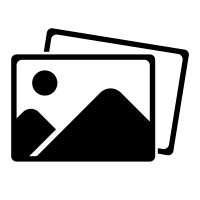 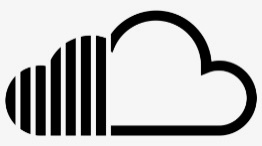 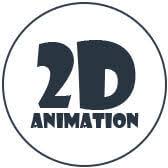 Ushbu dasturiy vositalar yordamida web-sahifa yaratish, ularga rasmli, grafikli ma’lumotlarni turli usullarda joylashtirish va animatsiyalar yaratish hamda ularni o‘rnatish usullari, tovushli ma’lumotlarni joylashtirish, web-sahifalarni o‘zaro bir-biri bilan bog‘lash kabi imkoniyatlarga ega.
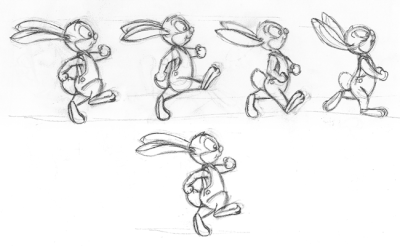 Java Script dasturlash texnologiyasi bo‘lib, HTML hujjatlarni yaratishda ishlatiladi.
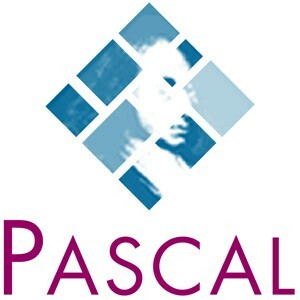 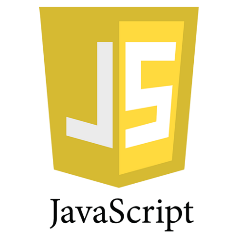 Java Scriptda arifmetik amallar Paskal dasturi tili bilan bir xil bo‘lib, matematik funksiyalar esa quyidagicha:
Java Script
Java Scriptda formulalar hosil qilish va matematik hisob ishlarini bajarish uchun Windows operatsion sistemasining bloknot matn muharriridan foydalanib, HTML kodi ichida, asosan, <HEAD>  va </HEAD> tegi orasida yoziladi.
69-bet. 1-mashq.
Macromedia Dreamweaver
Macromedia Dreamweaver dasturi Makromedia kompaniyasining dasturiy mahsuloti bo‘lib, ushbu dastur web-sahifa va web-saytlar yaratish uchun qulay dasturiy vosita hisoblanadi.
Dasturga turli rasmlar, jadvallar, audio, video fayllar o‘rnatish hamda matn kiritish imkoniyatlari mavjud.
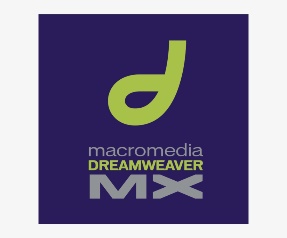 Macromedia Dreamweaver
Macromedia Dreamweaver dasturi vazifalariga ko‘ra:
Hyperlink – giper bog‘lanishlar o‘rnatish;
Images – rasmlarni joylashtirish;
Table – jadvallar yaratish;
Media: Flash – animatsiya effektlari va tugmalarni joylashtirish;
Insert – Media – Flash video: tovushli ma’lumot joylash.
Macromedia Flash
Macromedia Flash dasturi vektorli grafikadan foydalanishga asoslangan texnologiyadir. Macromedia Flash dasturi eng samarali grafik formatda bo‘lmasa-da, SWF formati foydalanuvchilariga cheklanmagan imkoniyatlar bilan ishlash imkoniyatiga ega bo‘lib, web-sahifa va web-sayt yaratish uchun eng qulay dasturiy vositalaridan biri hisoblanadi.
Macromedia Flash
Macromedia Flash dasturini yuklash ketma-ketligi quyidagicha:
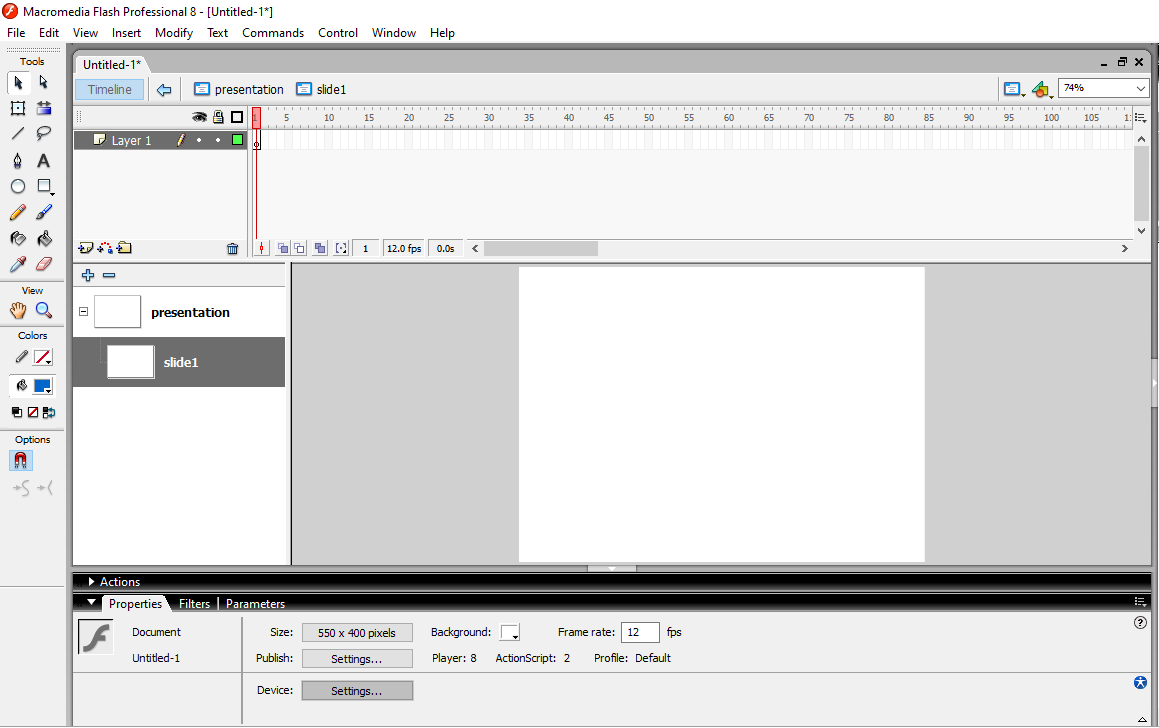 Menyular satri
Yig‘ish lineykasi
Ishchi soha
Qatlamlar ro‘yhati
Jihozlar paneli
Tahrirlash uskunasi
Jihozlar paneli va ularning vazifalari:
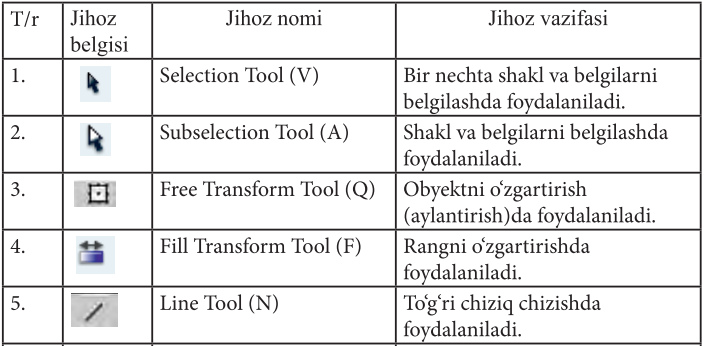 Jihozlar paneli va ularning vazifalari:
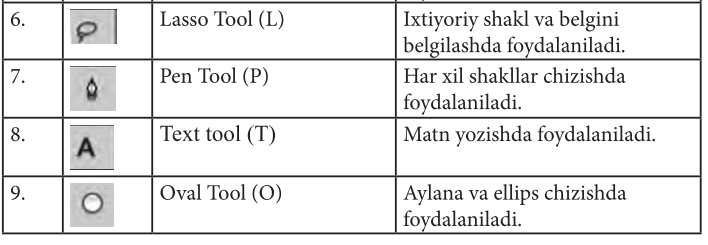 Yodda saqlang!
Java Scriptda arifmetik amallar Paskal dasturlash tili bilan bir xil bo‘ladi.
Mustaqil bajarish uchun topshiriq
Java Scriptda sonning kvadrat ildizini hisoblovchi forma oynasini hosil qiling.
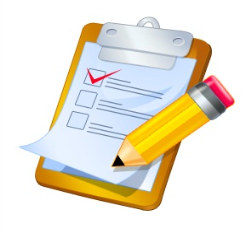